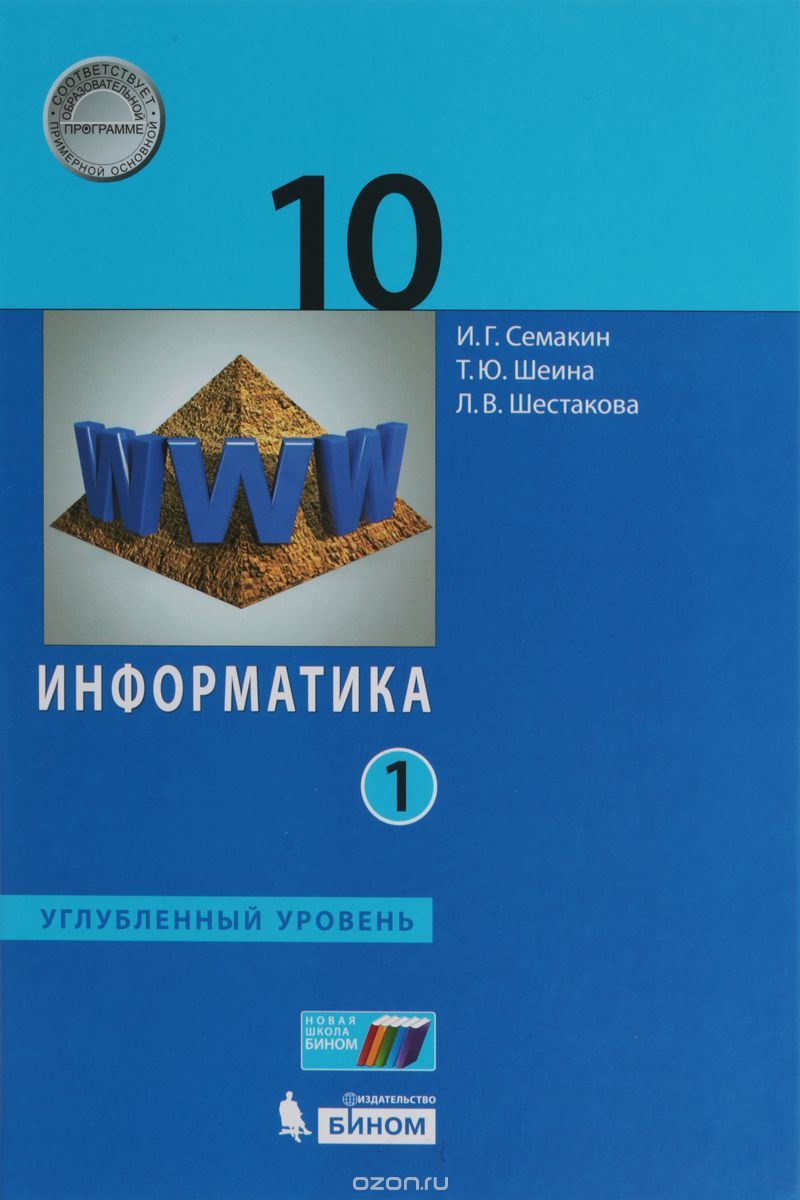 Кодирование изображения. Практикум
Теоретические основы информатики
Информатика
10 класс
Углубленный уровень
Модуль Turtle
это предустановленная библиотека Python, которая позволяет пользователям создавать изображения и фигуры, предоставляя им виртуальный холст.
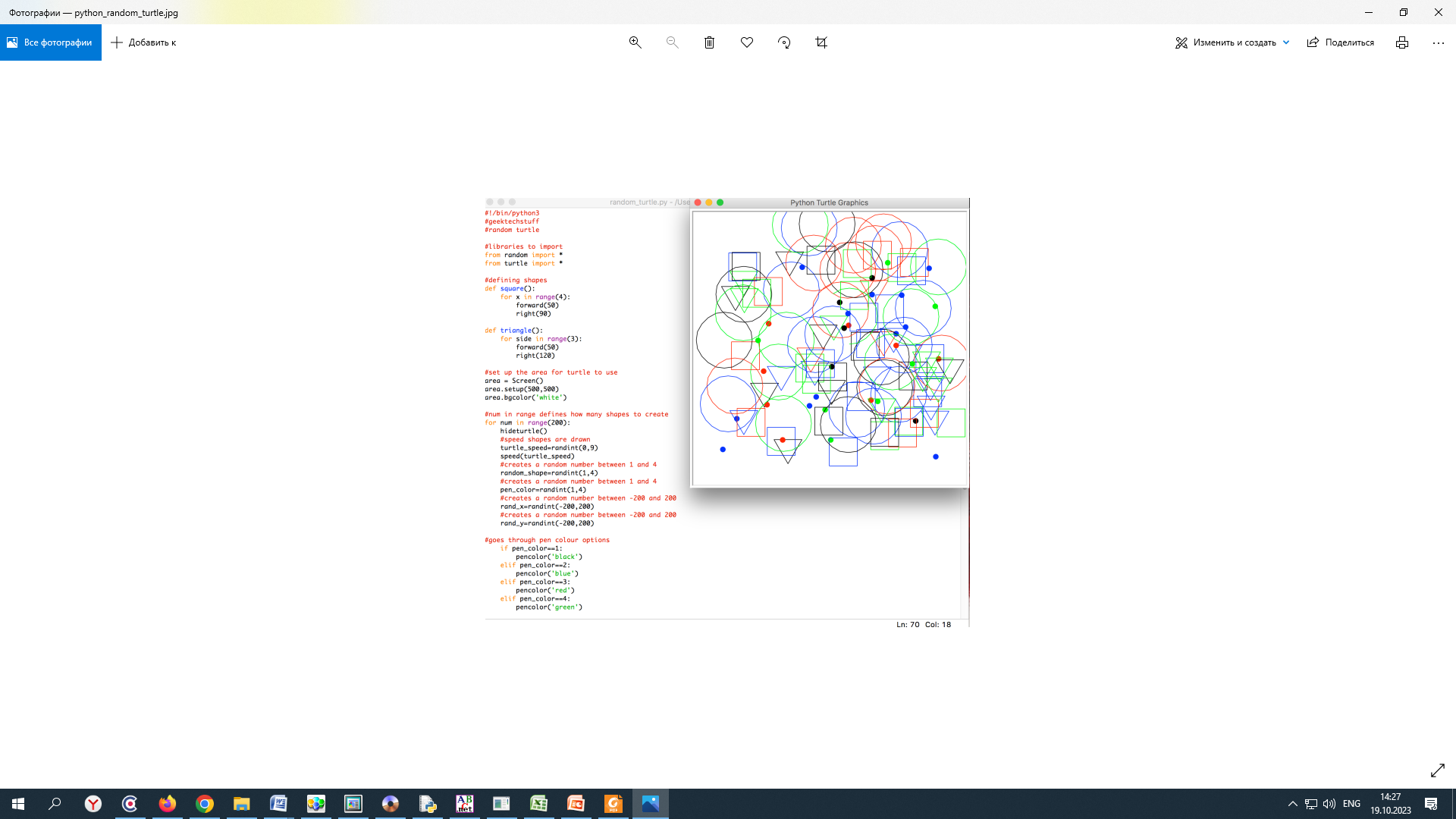 Модуль Turtle
Модуль Turtle
colormode(255)
Программирование на Python
Задание 1 (уровень 3). Написать программу, которая по двоичному коду строит двухцветное изображение (битовая глубина цвета равна 1) размером 4 x 4 пикселей.
Задание 2 (уровень 2). Написать программу, которая по двоичному коду строит изображение размером 4 x 4 пикселей, при битовой глубине цвета равной два.
Программирование на Python
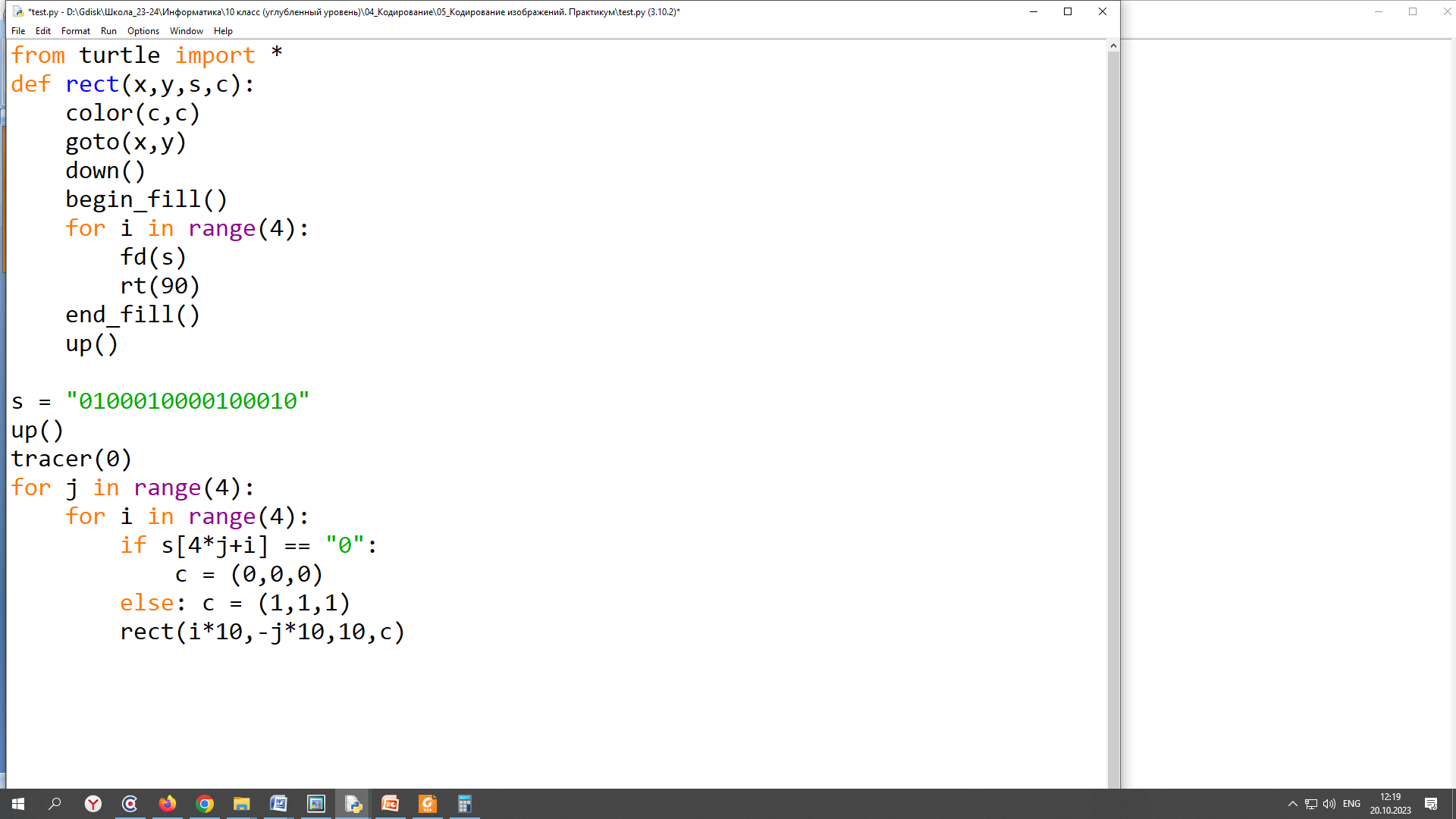